Проект познавательный, творческий «Платок узорный, расписной»


В рамках парциальной программы 
«Ребёнок в масштабе времени»

                                Подготовительная к школе 
                              группа №26 «Ласточка»
           Ковальчук Н.С
             Компанеец И.В.
Муниципальное автономное дошкольное учреждение –детский сад комбинированного вида «Колосок»
Цель проекта: 
формирование у детей представлений о народном промысле - Павлопосадские платки.
Задачи проекта:
Способствовать формированию у детей представления о народном художественном промысле России.
Формировать представления о технологии изготовления платков, о многообразии платочных изделий.
3. Способствовать привлечению родителей к активному сотрудничеству с педагогами ДОУ по вопросам нравственно-эстетического развития личности ребенка.
4. Воспитывать у детей нравственно-патриотические чувства, уважение к труду народных мастеров.
Тип проекта:  краткосрочный (срок реализации –04.10.- 15.10.2021, групповой, познавательный, творческий).  Участники проекта: воспитатели, дети подготовительной к школе группы и их родители.Планируемые результаты:Дети:- формирование у детей представлений о Павлопосадских               платках, как об одном из видов декоративно – прикладного творчества    -  формирование у детей знаний об истории промысла, об особенностях цветочных узоров;- воспитание у детей патриотических чувств.Родители:• активное участие в оформлении выставки платков;      • развитие у родителей интереса к совместным     занятиям с детьми, к знакомству с народным творчеством.
Подготовительный этап проекта
1. Оформление выставки платков.
     2.Подбор наглядно-дидактического материала (фотоальбом «Русский народный костюм» с элементами павлопосадской росписи).
       3. Подготовка материалов для организации творческой деятельности детей.
.     4. Подбор литературы русских авторов о шалях и платках, пословиц и поговорок про платки.
     5. Подбор видеофильма «Плат узорный».
Основной этап
Беседа  «Платок, как часть русского народного костюма»
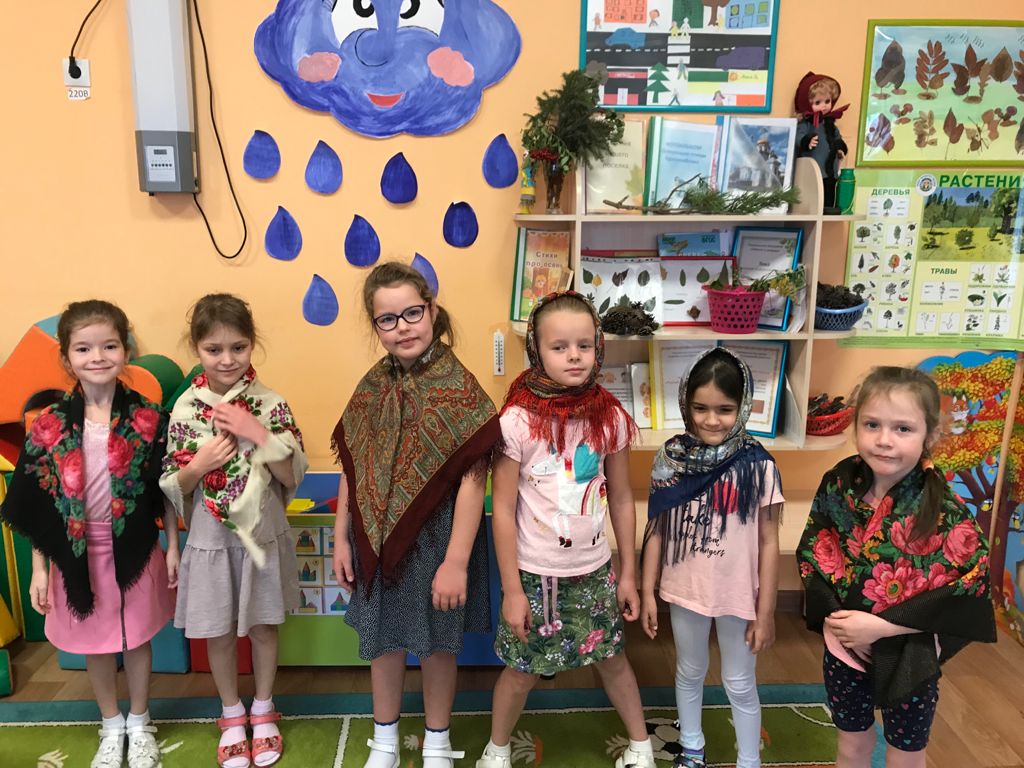 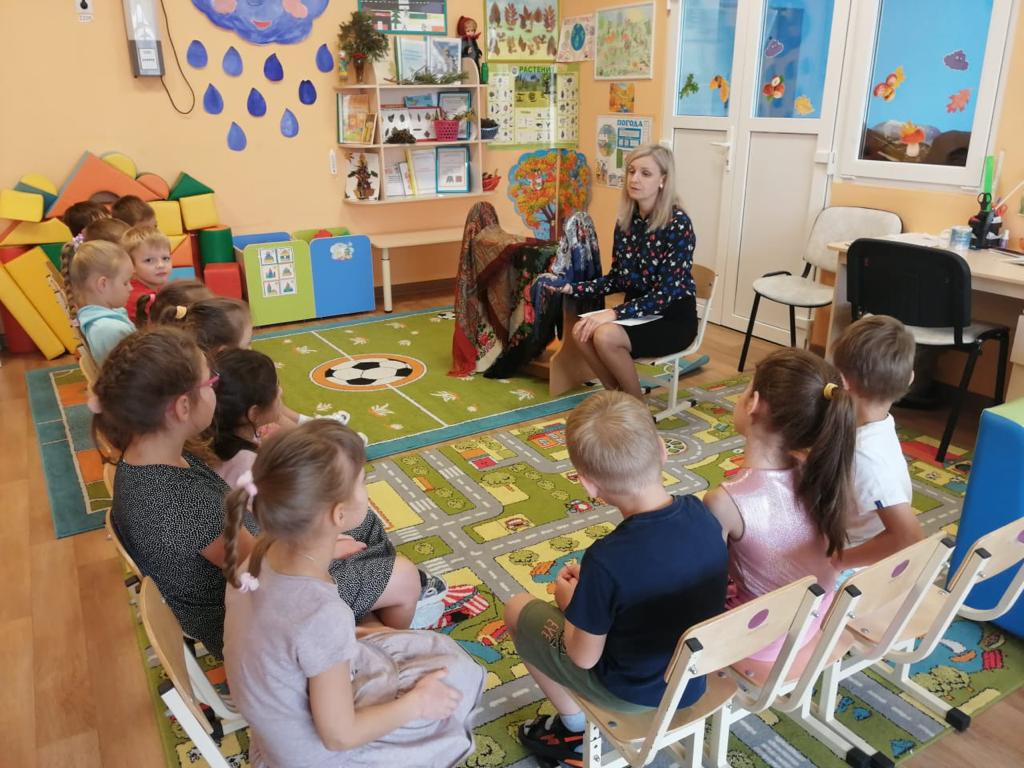 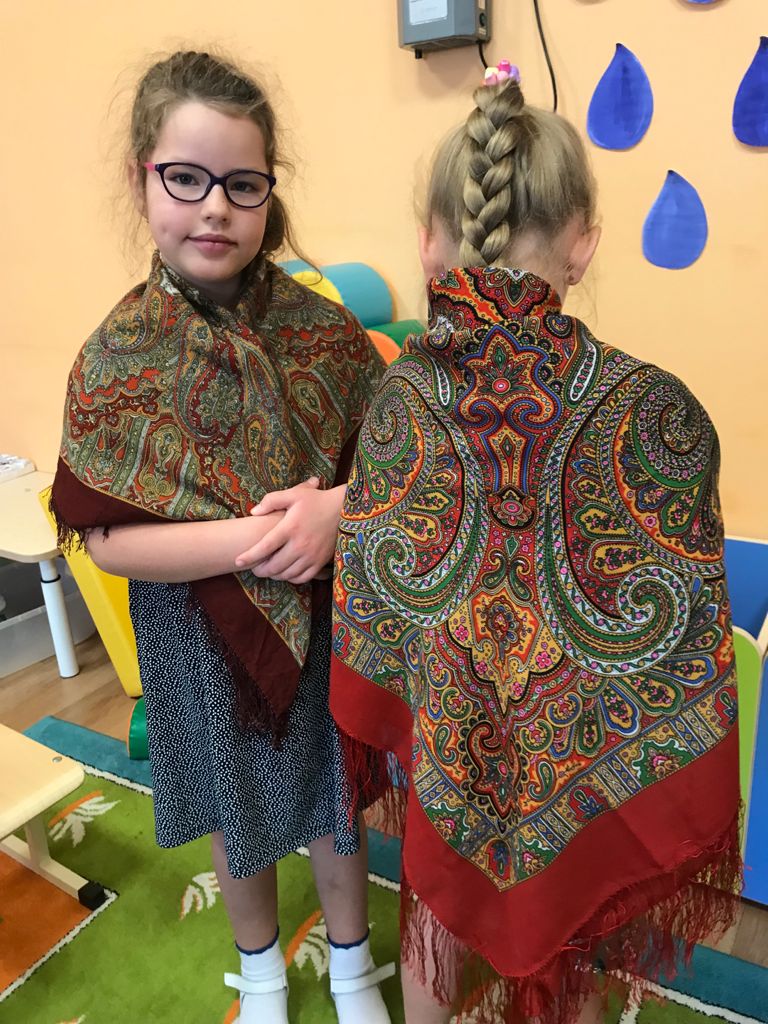 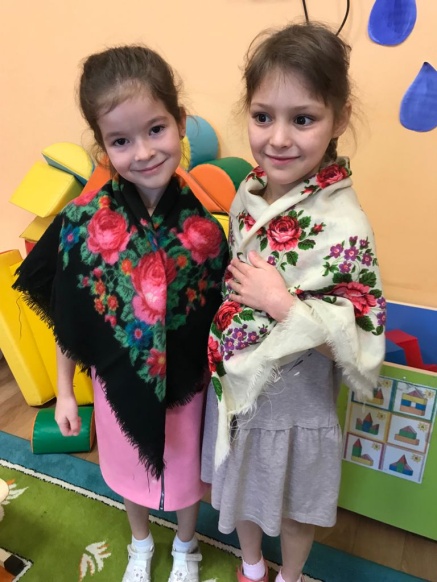 Результат: сформированы представления о русском народном костюме и головных уборах
Рассматривание фотоальбома «Русский народный костюм»
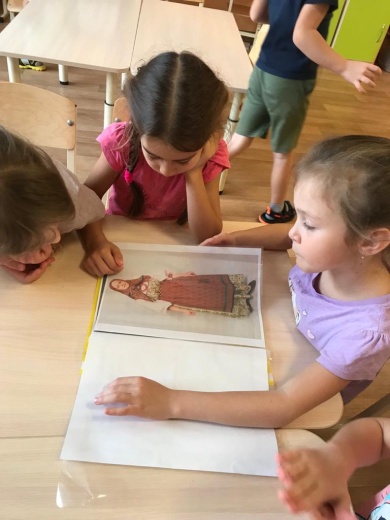 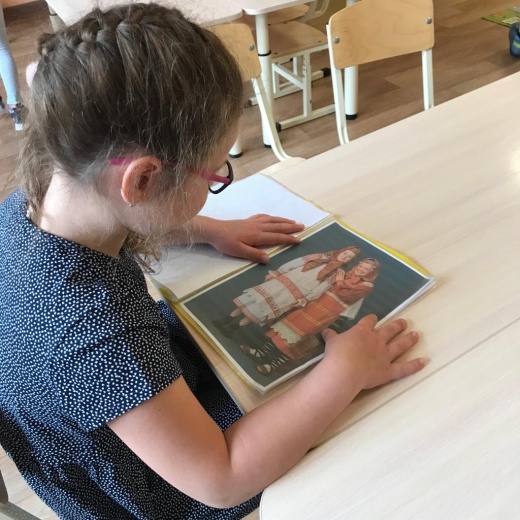 Результат : имеют представления об основной форме русского платка и расположении элементов росписи на нем
Беседа «Какие бывают платки»
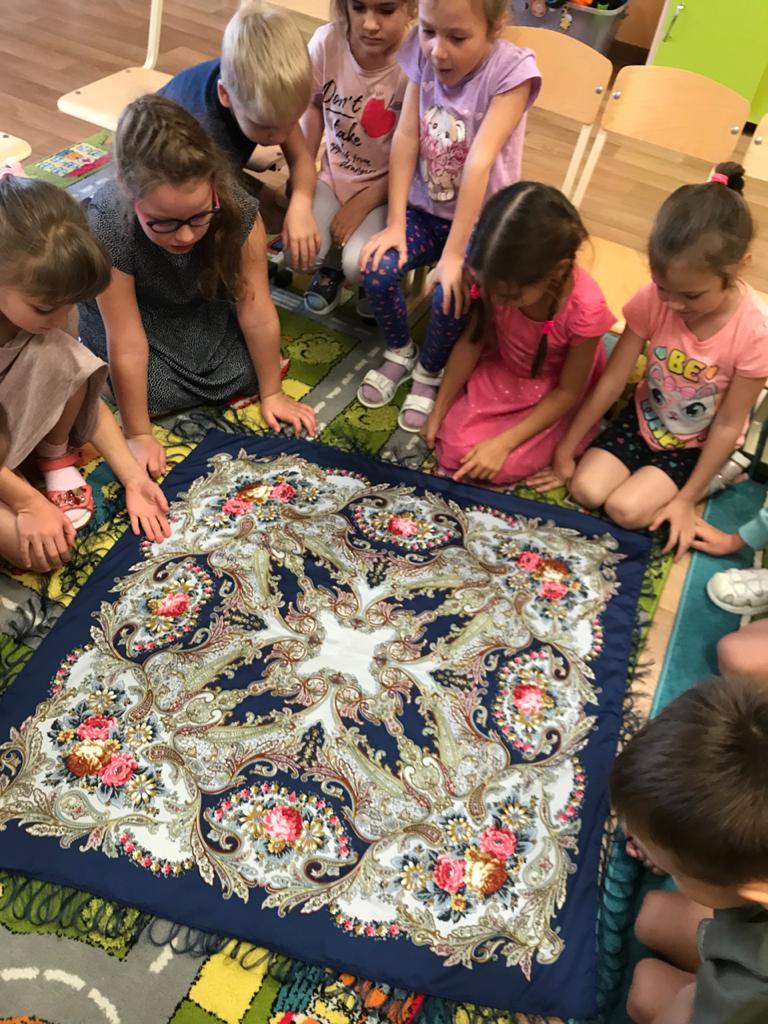 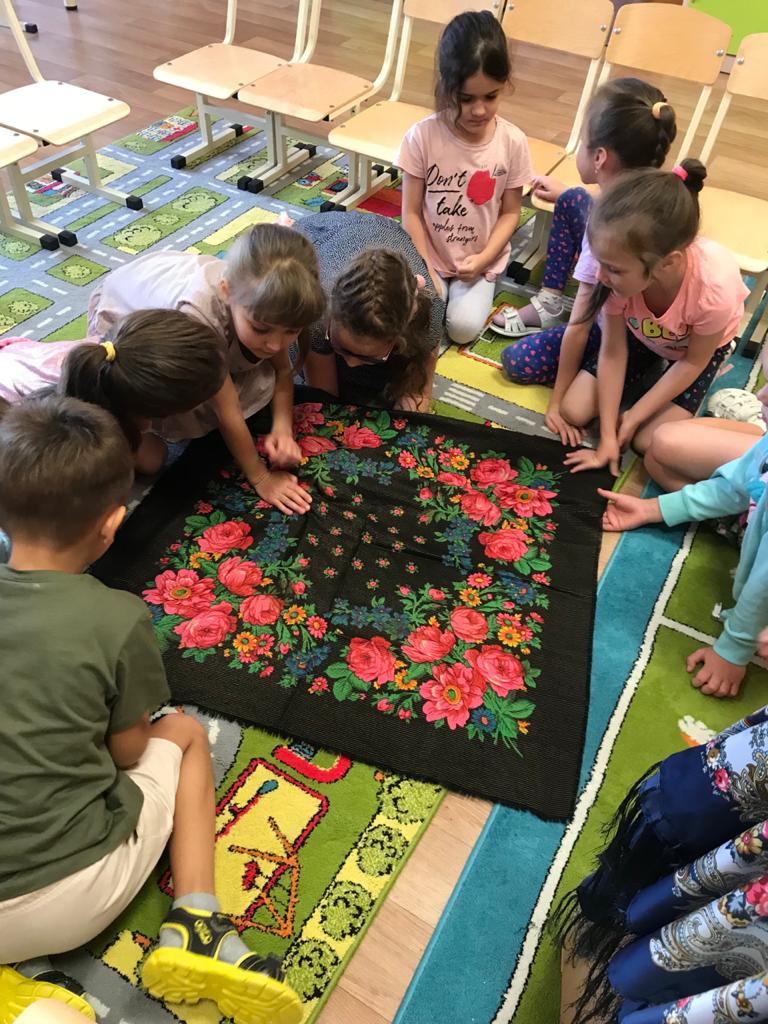 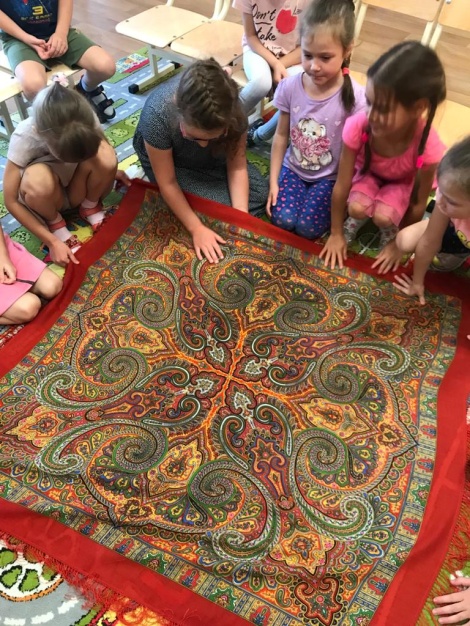 Просмотр видеофильма «Плат узорный»
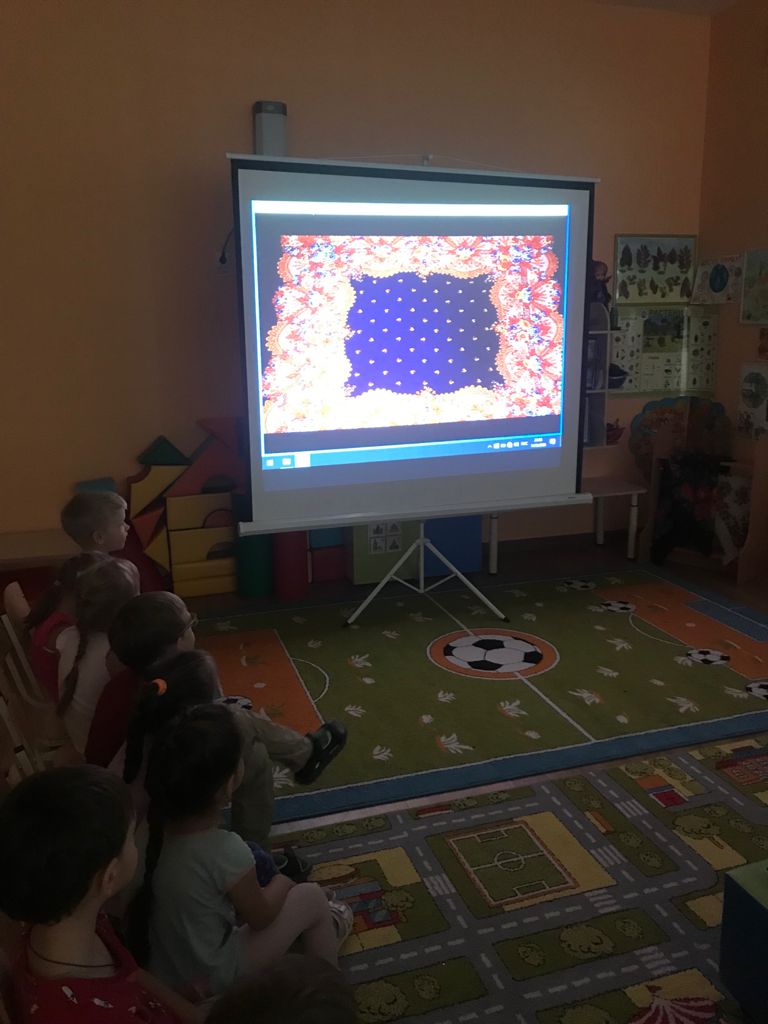 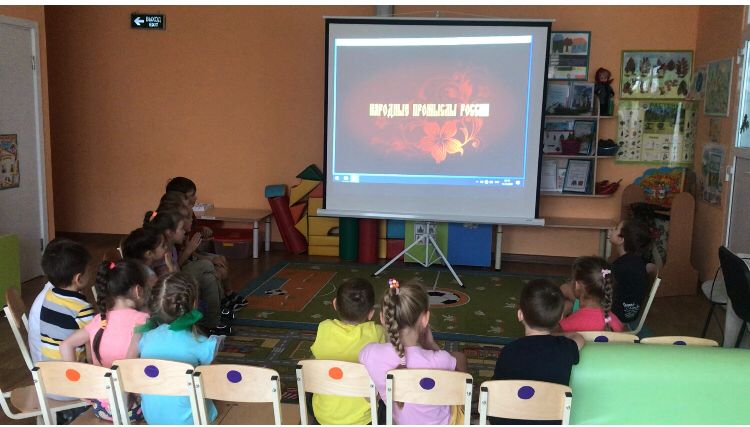 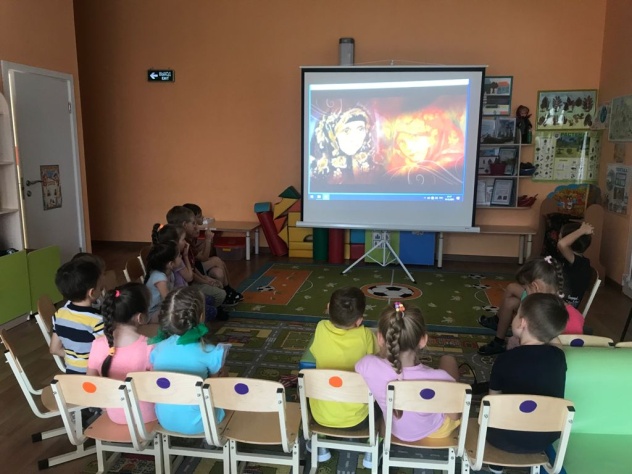 Результат 
Сформированы представления о производстве павлопосадского платка на Павлопосадской платочной мануфактуре
Заключительный этап
Рисование Павлопосадские платки
Результат : сформированы представления об орнаменте Палопосадского платка.
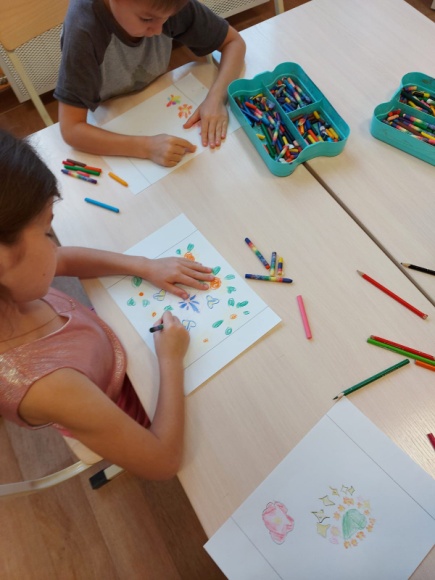 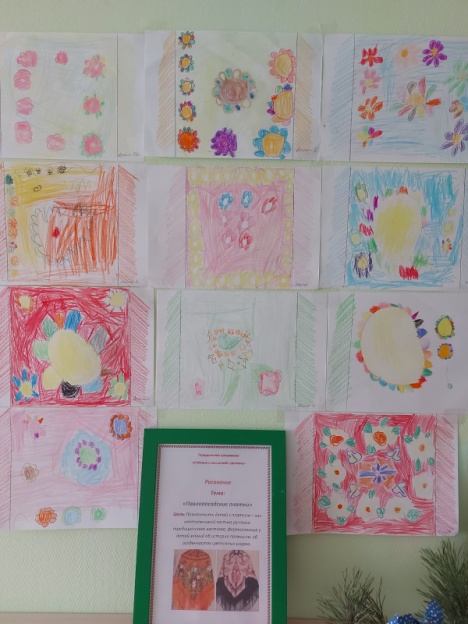 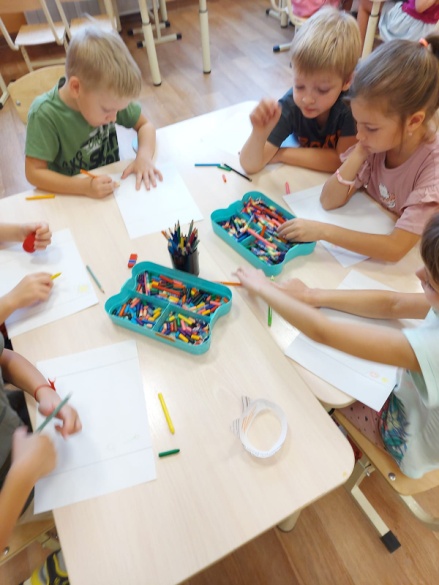